Clase de conversación
Tamara Olivos
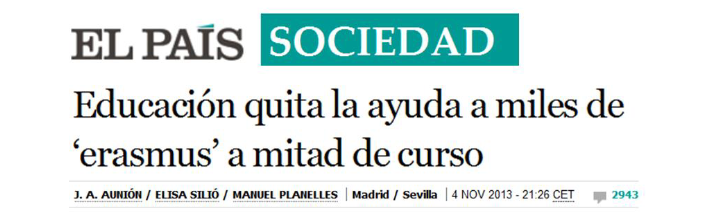 Noticias
¿Qué es erasmus?
¿Cuáles son las consecuencias?
Change.org
¿Qué es? ¿Para qué sirve?
¿Has creado o firmado una petición de change.org?
¿Es efectivo?
La carta de una estudiante
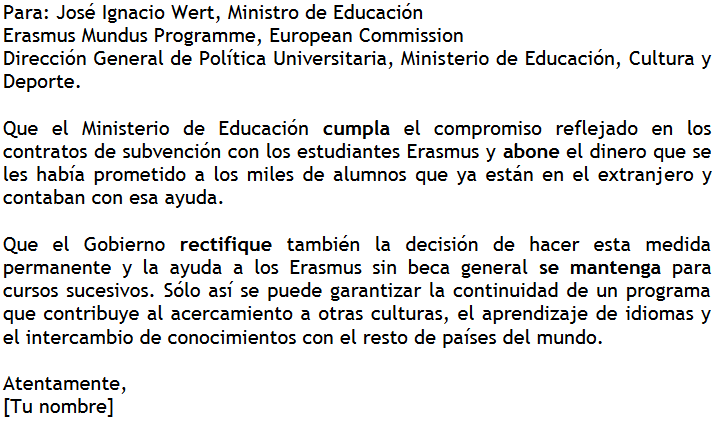 Fíjate en los verbos en negrita. ¿Qué tiempo verbal es?
Este tiempo verbal expresa deseos y peticiones.

Durante la pandemia ocurrió algo similar en E.E.U.U. ¿Qué fue?
Escribe tu propia petición
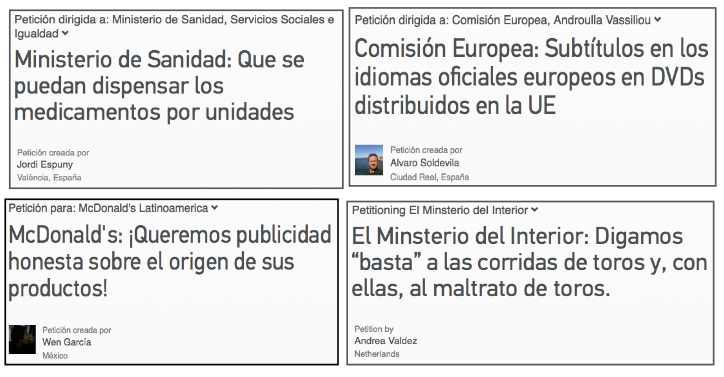 Piensa en un problema actual que te gustaría solucionar.
¿A quién va dirigida?
Recuerda usar verbos como querer, necesitar, pedir o sugerir.

Algunos ejemplos:
Nos parece  + indignante, divertido, justo/injusto, cruel + QUE + subjuntivo.
Pensamos que es (indicativo) + adjetivo + QUE +  subjuntivo